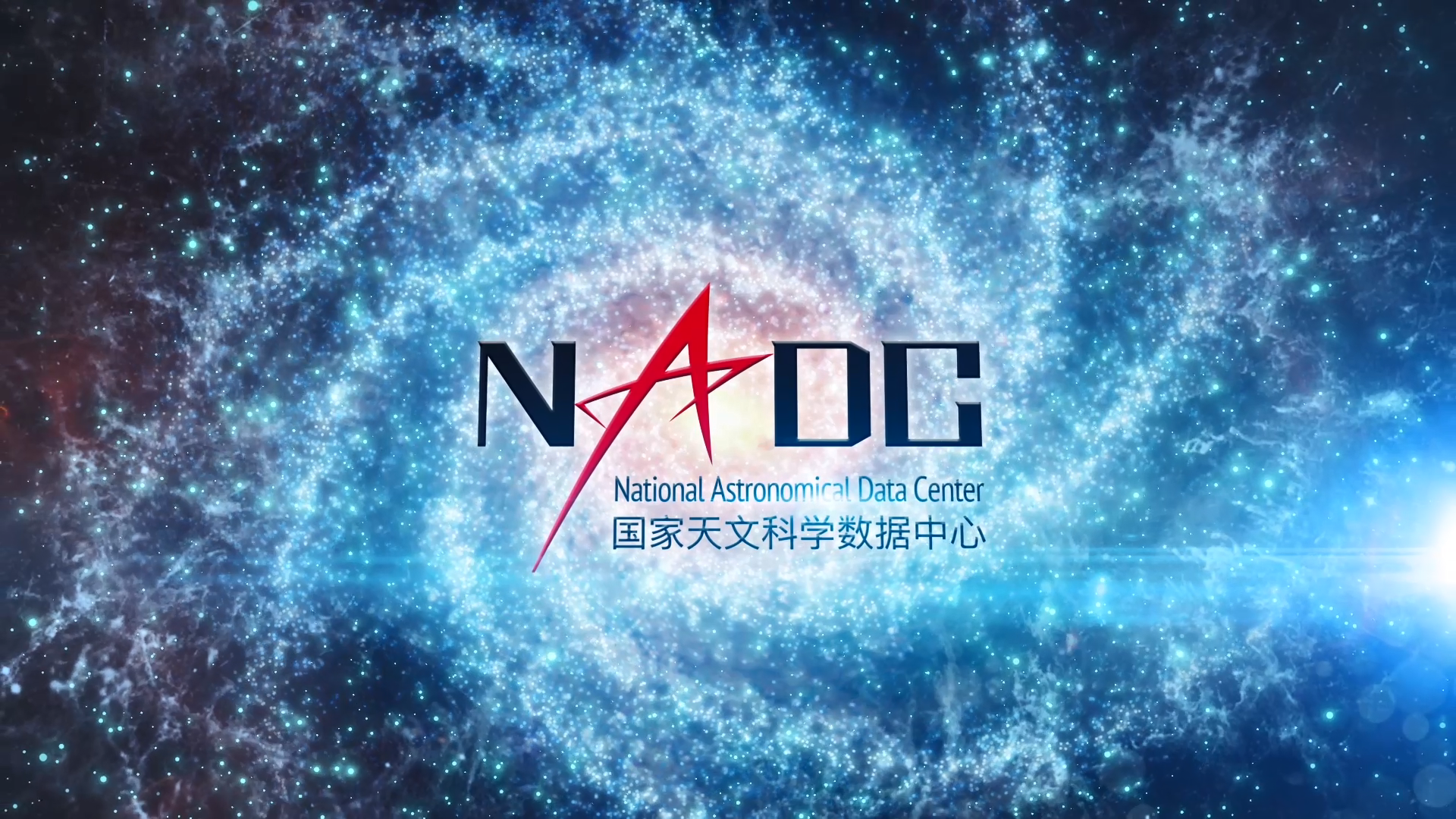 如何迎接NADC时代的到来
论坛嘉宾：吴钰、赵建海、盘军、于策